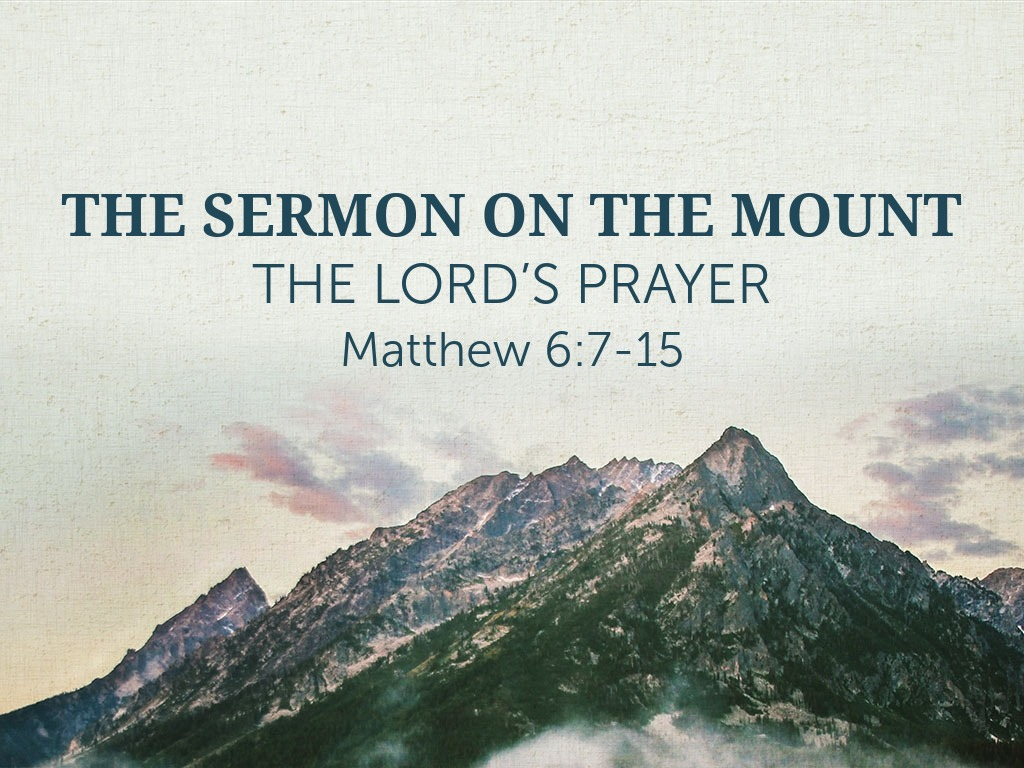 Churchofchristtucson.org
The Lord’s Prayer:Matthew 6:7-15
We Can Pray (Matthew 6:9):
The fact Jesus showed us how to pray is huge for us!
Jesus expects that His people would be praying people (Matt. 6:7, 9).
We have great assurance in our prayers. (Matt. 6:8; Rom. 8:26-27)
The Lord’s Prayer:Matthew 6:7-15
Attitudes Needed in Prayer(Matthew 6:7-9):
Humility.                                                                   (Matt. 6:9, 5)
Reverence.                                                           (Matt. 6:9; Ezek. 20:39)
Willing Submission.                                            (Matt. 6:10; 1 Jn. 5:14)
The Lord’s Prayer:Matthew 6:7-15
The Content of Prayer (Matthew 6:11-13):
Our daily physical needs (Matt. 6:11).
Our need of grace (Matt. 6:12; 14-15).
Our need of protection (Matt. 6:13a).
Ending with praise (Matt. 6:13b).
What Is Your Need?
Restoration
Salvation
Needs
Believe
 (John 8:24)
Repent
(Luke 13:3)
Confess
(Matthew 10:32-33)
Be Baptized 
(Mark 16:16)
Repent
(Acts 8:22)
Confess
(1 John 1:9)
Pray
(Acts 8:22)
Prayer?
(James 5:16)
Membership?
(Acts 9:26)